COMP3045Information Visualisation ProjectIntroduction
Module Convenor: Dr. Kweh Yeah Lun kweh.yeahlun@nottingham.edu.my
G53FIV
Module Summary
This project module aims to cover the following: 
Knowledge, understanding and practical experience of the application of and technologies that support the design and delivery of information visualisations 
Knowledge, understanding and practical experience of the process of designing and evaluating information visualisations
Algorithms for extracting information from data
Design aesthetics
Style of Learning
Project-based learning 
Self-directed learning
Visualisation Tools
Recommended visualisation tools you can use: 
Python
R
Coursework Summary
Project proposal (Infographic-based) poster should include:

a title
a description of the problem & goals
a description of the domain, task, dataset, users/audiences that you're targeting.
your proposed infovis solution. You should propose initial designs of an infovis solution. 
a brief justification/rationale on key implementation decisions.  
your proposed implementation approach eg. language and platform(s) you will use and infovis design process
The due date is: Friday, 1 March 2024, 17:00, through Moodle.
Example Past Project Proposal
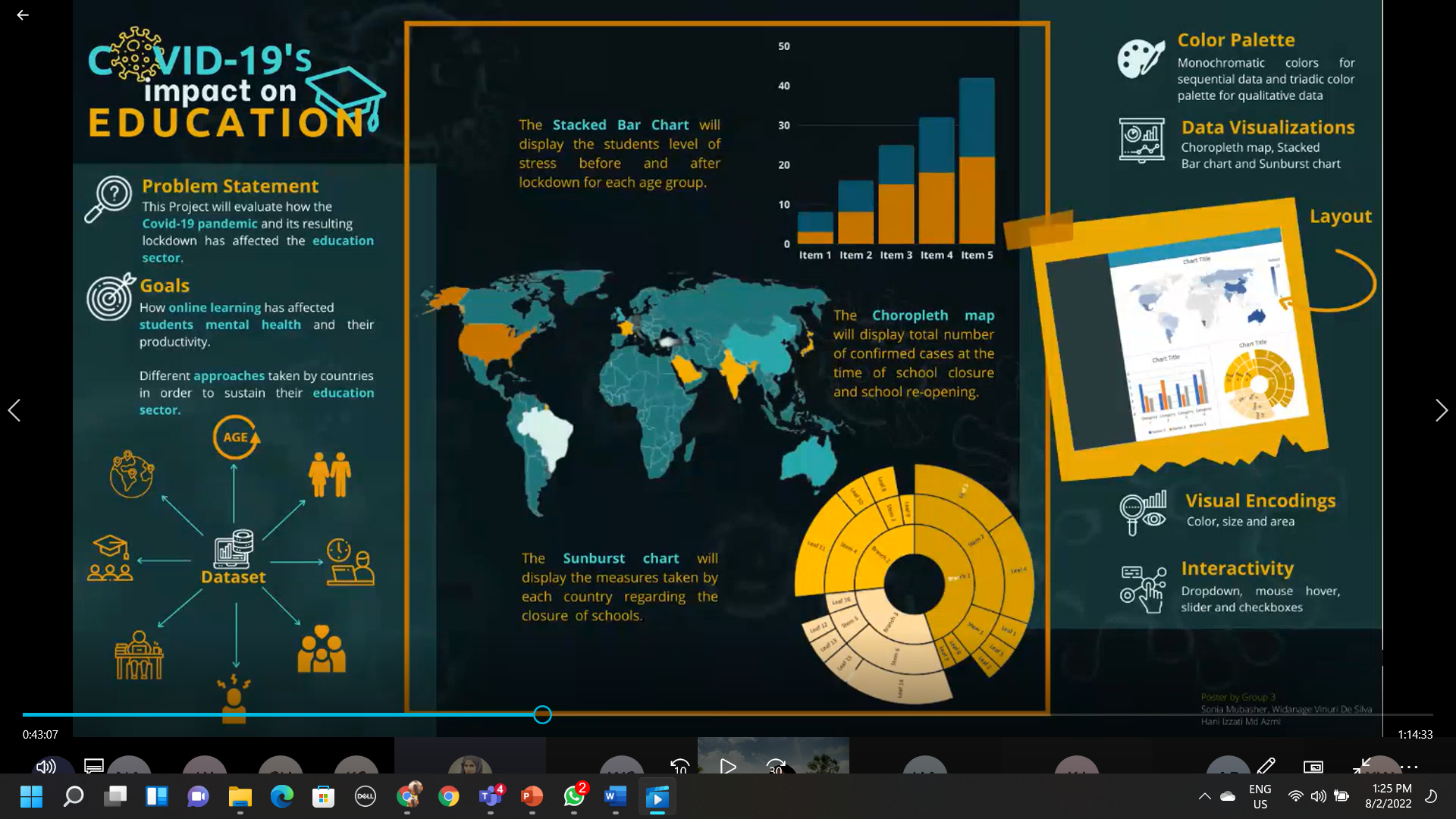 Example Past Project Proposal
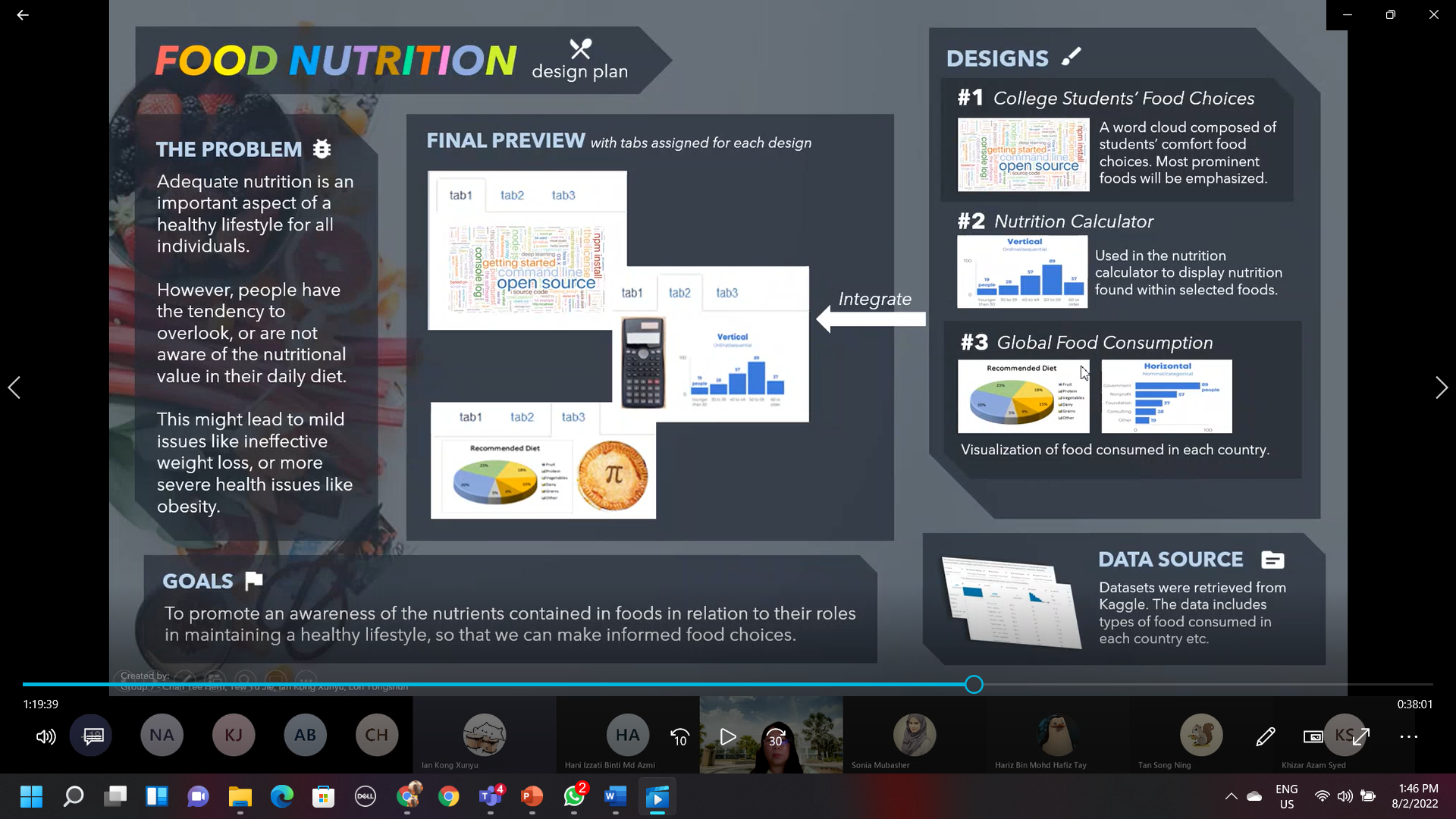 Example Past Project Proposal
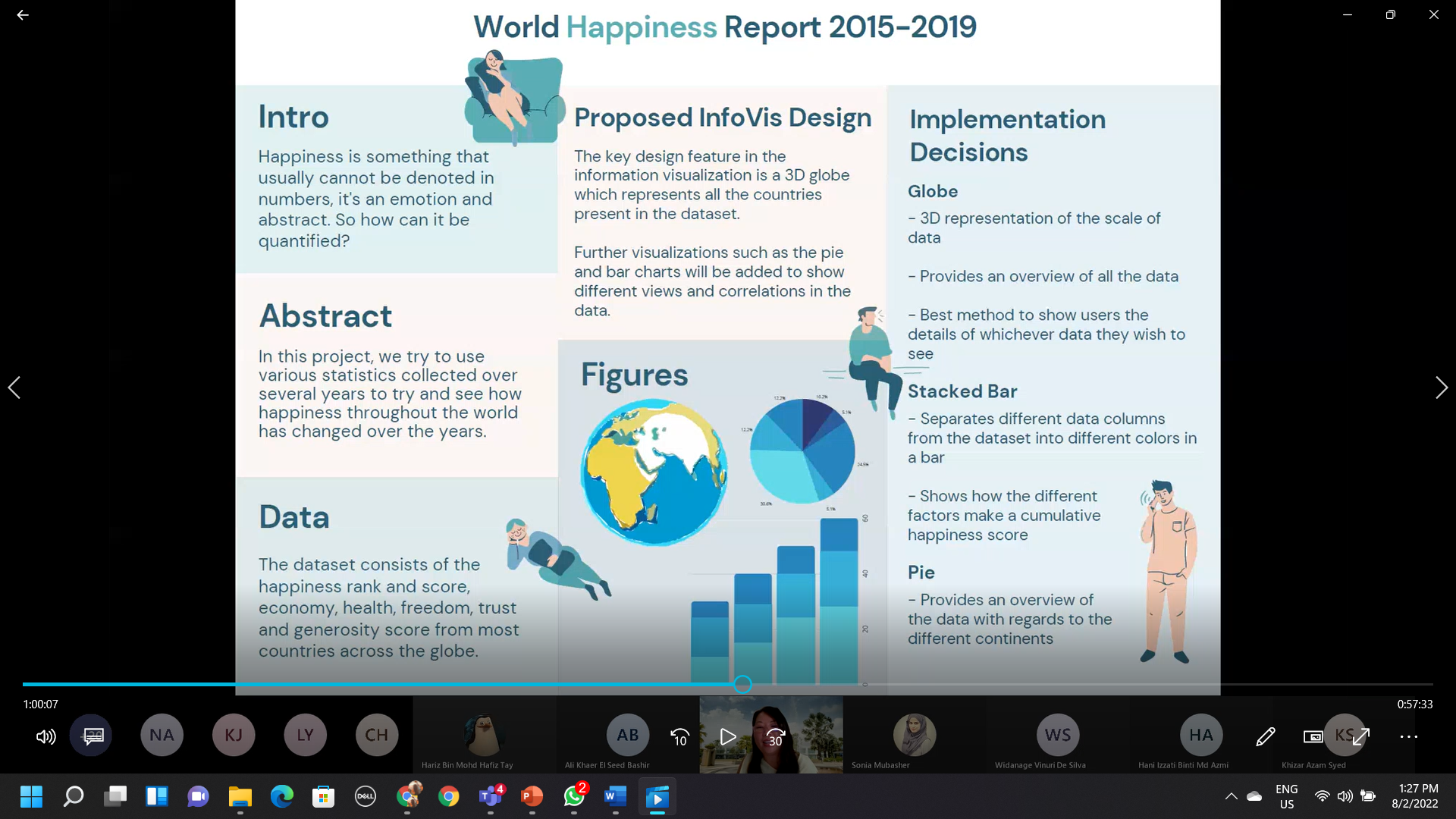 Coursework overview
The main task for this Part 1 of coursework is to produce a project proposal plan, in the form/fomat of an infographic design poster. 
The poster assignment is intended to help you brainstorm and determine how you will solve your problem statement - what data narrative and insights will audiences discover, what graphs/charts and interactivity to best present data etc. 
Your poster should make use of dataset related to Environmental Sustainability theme. 
You may also use any publicly available data, but you must cite your source.  A good catalogue of publicly available data is the Google public data directory. 
Your poster should be produced as a single PNG graphic file. 
You are advised to use Adobe Illustrator or equivalent web-based graphics app eg CorelDraw to create the original, but you must submit the PNG file.
Infographic Marking Criteria
Creativity 4
Analytical mindset (Data, tasks, data story) 6
Initial Infovis designs 5
Key implementation decisions and rationale 5
Academic offences – plagiarism and collusion

General definitions of these are here – please read and understand these: http://www.nottingham.ac.uk/academicservices/qualitymanual/assessmentandawards/academic-misconduct.aspx

The infographic as a whole should be entirely your own work, but it is acceptable to incorporate some third party material provided that it is credited.
Acceptable
Use the standard library of symbols, shapes and textures included with Adobe Illustrator in your design
Use https://color.adobe.com/ to design or source a colour scheme
Use third party artwork – providing that it is public domain and accredited
NOT Acceptable
Usage of templates, or web design sites that are specifically designed for the creation of infographics
Sharing or discussing your work with other students before you have submitted it
Commissioning a "model answer", or paying someone to produce your work
If you become aware of other students committing academic offences, please contact the module convenor. 
Any information that you provide will be treated in the strictest confidence in relation to other students – e.g. your name or identity would never be disclosed to them.
Theme: Environmental Sustainability
natural resource management
climate change
water-related concerns
marine issues
biodiversity and ecosystems
circular economy
environmentally sound management of waste and chemicals
etc…
Here are some key connections between the SDGs and environmental sustainability:
Goal 6 (Clean Water and Sanitation) emphasizes the importance of ensuring clean water and sanitation for all. It aims to address water scarcity, water pollution, and inadequate sanitation practices. Access to clean water and sanitation is critical for environmental sustainability, as well as human health and ecosystem integrity.
Goal 7 (Affordable and Clean Energy) focuses on ensuring access to affordable, reliable, sustainable, and modern energy for all. It promotes renewable energy sources and energy efficiency, which are crucial for reducing greenhouse gas emissions and mitigating climate change. Shifting towards clean energy is essential for achieving long-term environmental sustainability.
Goal 11 (Sustainable Cities and Communities) emphasizes the need to make cities and human settlements inclusive, safe, resilient, and sustainable. It addresses issues such as urbanization, air pollution, waste management, and access to green spaces. Creating sustainable cities and communities is crucial for environmental sustainability, as the majority of the global population resides in urban areas.
Goal 12 (Responsible Consumption and Production) aims to promote sustainable consumption and production patterns. It encourages resource efficiency, waste reduction, sustainable management of chemicals and wastes, and the implementation of environmentally sound practices. Responsible consumption and production are fundamental for minimizing environmental impacts and promoting sustainable development.
Goal 13 (Climate Action) focuses on urgent action to combat climate change and its impacts. It calls for reducing greenhouse gas emissions, increasing resilience to climate-related disasters, and promoting climate adaptation measures. Achieving this goal is vital for the long-term environmental sustainability of the planet.
Goal 14 (Life Below Water) and 15 (Life on Land) are dedicated to the conservation and sustainable use of marine and terrestrial ecosystems, respectively. They address issues such as marine pollution, overfishing, deforestation, habitat loss, and biodiversity conservation. Protecting and restoring these ecosystems are essential for environmental sustainability and the well-being of both human and non-human species.
Goal 17 (Partnerships for the Goals) recognizes the importance of global partnerships in achieving all the SDGs, including environmental sustainability. Collaboration between governments, businesses, civil society, and other stakeholders is essential for mobilizing resources, sharing knowledge, and implementing effective environmental initiatives.
Late Submission of Coursework
What happens if we miss the coursework deadline?
You will lose 5% of your mark for every working day the work is late
Weekends and holidays don’t count
The “working day” starts at 5 minutes after the deadline!
So if the deadline is at 17.00 and you submit at 17.06 you lose 5%
You lose a 5% of the total mark every day
See the University’s Quality Manual for further details
http://www.nottingham.ac.uk/academicservices/qualitymanual/assessment/assessment-regulations.aspx